Classical Theory
Junhui Qian
Intermediate Macroeconomics
Content
Introduction
Output
Unemployment
Income Distribution
Interest Rate
Money and Inflation
Exchange Rate
Intermediate Macroeconomics
Classical Assumptions
People are individually rational.
Consumers maximize utilities
Firms maximize profits
Prices (including wages and interest rates) are perfectly flexible, ensuring that the economy is in equilibrium all the time.
Markets for final goods/services and factor inputs are competitive.
People have access to perfect information.
Money mainly serves as medium of exchange.
Intermediate Macroeconomics
[Speaker Notes: Adam Smith writes: "Money is like a road which helps in transporting the goods and services produced in a country to the market, but this road does not itself produce any thing".

John Stuart Mill: “there cannot, in short, be intrinsically a more insignificant thing, in the economy of society than money.”]
Macro Implications
Demand automatically accommodates supply.
Look after production, consumption will look after itself.
There is no involuntary unemployment.
There are no severe business cycles.
Money is neutral.
Intermediate Macroeconomics
Famous Quotes
Adam Smith: 
Money is like a road which helps in transporting the goods and services produced in a country to the market, but this road does not itself produce any thing.

John Stuart Mill: 
There cannot, in short, be intrinsically a more insignificant thing, in the economy of society than money.
Intermediate Macroeconomics
Content
Introduction
Output
Unemployment
Income Distribution
Interest Rate
Money and Inflation
Exchange Rate
Intermediate Macroeconomics
Output of an Economy as a Whole
An economy’s output of goods and services depends on: 
Aggregate Supply (AS, the supply side)
Quantity of inputs (called the factors of production): labor, capital, land, etc.
The technology that transforms inputs into outputs 
Aggregate Demand (AD, the demand side) 
Consumption, investment, government expenditure, and net foreign demand
Intermediate Macroeconomics
The AD and AS
AD is the “sum” of all demand for goods and services at some price level.
AS is the “sum” of all supply of goods and services at some price level.
Both AD and AS are in the “real” sense: when we say AD or AS changes, it is the quantity of goods and services that changes.
The summation is tricky for heterogeneous goods and services.
The solution: add up the value of these goods and services at constant prices.
Intermediate Macroeconomics
[Speaker Notes: Another solution is: first add up the value of these goods and services at the current price, then deflate it by the general price level.]
The AD and AS Curves
Intermediate Macroeconomics
[Speaker Notes: In economics, the Pigou effect is the stimulation of output and employment caused by increasing consumption due to a rise in real balances of wealth, particularly during deflation. The term was named after Arthur Cecil Pigou in 1948.

The Keynes effect is the effect that changes in the price level have upon goods market spending via changes in interest rates. As prices fall, a given nominal money supply will be associated with a larger real money supply, causing interest rates to fall and in turn causing investment spending on physical capital to increase.]
The Classical AS Curve
Intermediate Macroeconomics
The Classical AD Curve
Under classical assumptions, the AD curve may be downward-sloping. 
A lower price level corresponds to a higher purchasing power of money balance (Pigou’s effect).
Intermediate Macroeconomics
Supply Shock and Stagflation
Intermediate Macroeconomics
An Argument Against Pigou’s
Intermediate Macroeconomics
Say’s Law
Say’s Law states: supply creates its own demand.
It necessarily holds in a barter economy.
It does not generally hold in the modern monetary economy.
One implication of Say’s Law: the AD curve coincides with the AS curve at all price level. 
The general price level is determined by money supply (quantity theory of money) and is irrelevant to “real” activity of the economy.
Intermediate Macroeconomics
The Output Potential
Intermediate Macroeconomics
Factors of Production
Factors of production are the inputs for producing goods and services. 
The two most important factors of productions are capital and labor. (Land is also regarded as a factor of production.) 
Capital refers to the set of tools that workers use. We use K to denote the amount of capital.
Labor refers to the time workers spend working. We use L to denote the amount of labor.
Intermediate Macroeconomics
A Simplification Assumption
Intermediate Macroeconomics
Production Function
Intermediate Macroeconomics
Assumptions on the Production Function
Intermediate Macroeconomics
[Speaker Notes: The production function characterizes how the economy turns capital and labor into “output”, which includes millions of goods and services. As such, it is reasonable to assume constant return to scale. Otherwise, the performance of an economy would be overwhelmingly depend on its size. Big countries would have advantages in the increasing-return-to-scale world, and small countries would excel in the decreasing-return-to-scale world. In our real world, however, there is no evidence that size plays any crucial role in the contest of economic performance. Both US and Singapore are competitive, and both Pakistan and Bolivia are uncompetitive. 

Constant return to scale 可以翻成“规模收益不变”，就是“没有规模效应”的意思。]
Efficiency
Intermediate Macroeconomics
The Cobb-Douglas Production Function
Intermediate Macroeconomics
Assumption on Technology
Intermediate Macroeconomics
Content
Introduction
Output
Unemployment
Income Distribution
Interest Rate
Money and Inflation
Exchange Rate
Intermediate Macroeconomics
Unemployment
Under classical assumptions, factor inputs are almost fully employed, hence there is no unemployment problem. 
However, the unemployment rate is nonzero even in the idealized classical economy – natural rate of unemployment.
Intermediate Macroeconomics
The Unemployment Rate and the Natural Rate of Unemployment in US
Intermediate Macroeconomics
[Speaker Notes: Starting with the July, 2021 report: An Update to the Budget and Economic Outlook: 2021 to 2031, this series was renamed from "Natural Rate of Unemployment (Long-Term)" to "Noncyclical Rate of Unemployment".]
A Model of Natural Unemployment
Intermediate Macroeconomics
The Natural Unemployment Rate
Intermediate Macroeconomics
Implications
Intermediate Macroeconomics
Frictional Unemployment
It takes time to find a job or find a worker. The unemployment due to this simple fact is called frictional unemployment. 
The friction comes from 
Heterogeneities of jobs and workers, 
Imperfect information, 
Imperfect labor mobility, 
Sectoral shifts.
Intermediate Macroeconomics
How to Reduce Frictional Unemployment
Frictional unemployment is an important component of natural unemployment. 
To reduce frictional unemployment, governments may 
Help disseminate information about jobs.
Provide training programs
The effect of unemployment insurance. 
It may contribute to higher natural unemployment. 
However, unemployment insurance reduces workers’ uncertainties about their income and also, helps to achieve a better matching between workers and jobs.
Intermediate Macroeconomics
Structural Unemployment
The structural unemployment is caused by wage rigidity, the failure of real wage adjustments.
Real wage
Labor supply
Unemployment
Rigid real wage
Labor demand
Labor
Intermediate Macroeconomics
Causes of Wage Rigidity
Minimum wage
The minimum wage v.s. earned income tax credit debate
Labor union 
“Insiders”, through collective bargaining, achieves to keep their firm’s wage high. 
To give more influence to “outsiders”, wage bargaining can take place at national level (e.g., Sweden). 
Efficiency wage
High wage reduces labor turnover. 
High wage mitigates the problem of adverse selection.
High wage mitigates the problem of moral hazards.
Intermediate Macroeconomics
[Speaker Notes: The United States federal earned income tax credit or earned income credit (EITC or EIC) is a refundable tax credit for low- to moderate-income working individuals and couples, particularly those with children. The amount of EITC benefit depends on a recipient’s income and number of children.

Avoiding shirking: If it is difficult to measure the quantity or quality of a worker's effort—and systems of piece rates or commissions are impossible—there may be an incentive for him or her to "shirk" (do less work than agreed). The manager thus may pay an efficiency wage in order to create or increase the cost of job loss, which gives a sting to the threat of firing. This threat can be used to prevent shirking (or "moral hazard").—from Wikipedia]
Content
Introduction
Output
Unemployment
Income Distribution
Interest Rate
Money and Inflation
Exchange Rate
Intermediate Macroeconomics
Distribution of Income
Intermediate Macroeconomics
Real Factor Prices
Intermediate Macroeconomics
Competitive Markets
Intermediate Macroeconomics
[Speaker Notes: (A market is competitive if no participants are large enough to affect prices. In other words, all market participants are price takers.)]
Decisions of A Representative Firm
Intermediate Macroeconomics
The Solution
Intermediate Macroeconomics
[Speaker Notes: This says that the firm would employ capital up to the point where marginal product of capital (MPK) equals the real rental price of capital. 

This says that the firm would employ labor up to the point where marginal product of labor (MPL) equals the real wage.]
Demand for Labor
Intermediate Macroeconomics
A Labor Demand Curve
Intermediate Macroeconomics
Economic Profit and Accounting Profit
Intermediate Macroeconomics
Distribution of National Income
Intermediate Macroeconomics
The Cobb-Douglas Economy
Intermediate Macroeconomics
Labor’s Share of Income in USA
Intermediate Macroeconomics
[Speaker Notes: 劳动者报酬/GDI]
Labor’s Share of Income in China
Intermediate Macroeconomics
[Speaker Notes: 劳动者报酬/初次分配总收入，来自资金流量表]
Average Labor Productivity and Real Wage
Intermediate Macroeconomics
Case Study: Labor Productivity and Real Wage in USA
Why does real wage growth lag behind the labor productivity growth?
Intermediate Macroeconomics
Content
Introduction
Output
Unemployment
Income Distribution
Interest Rate
Money and Inflation
Exchange Rate
Intermediate Macroeconomics
Nominal and Real Interest Rates
Intermediate Macroeconomics
[Speaker Notes: Without qualification, the interest rate in this course is risk-free.]
Ex-ante Real Interest Rate
Intermediate Macroeconomics
A Classical Model of Real Interest Rate
In the following we construct a classical macroeconomic model of real interest rate. 
An equilibrium condition
A set of behavioral assumptions
We will use the model to examine the effects of external shocks on a closed economy. 
Economic explanation
Virtual experiment
Intermediate Macroeconomics
[Speaker Notes: Classical economists view the interest rate as a price that brings demand and supply of funds into equilibrium, without much influence from any monetary authority.]
Simplification Assumptions
Intermediate Macroeconomics
Consumption Function
Intermediate Macroeconomics
Marginal Propensity to Consume
Intermediate Macroeconomics
Investment Function
Intermediate Macroeconomics
Fiscal Policy
Intermediate Macroeconomics
Equilibrium in the Goods Market
Intermediate Macroeconomics
National Saving
Intermediate Macroeconomics
[Speaker Notes: Based on the above identity, the modern monetary theory states that it is possible for the private sector to accumulate a surplus only if the government has budget deficits. As most private sectors want to accumulate a surplus, MMT economists usually advocate for government budget deficits.]
Equilibrium in the Financial Market
Intermediate Macroeconomics
Determination of Real Interest Rate
Equilibrium real interest rate
Investment
Intermediate Macroeconomics
The Application of the Model
Virtual experiment, for example
What would be the impact of a fiscal stimulus (e.g., increasing government expenditure)?
Economic explanation, for example
How to explain the secular decline of real interest rates in the developed economies in the past four decades?
Intermediate Macroeconomics
Virtual Experiment
Intermediate Macroeconomics
Applying the Implicit Function Theorem
Intermediate Macroeconomics
An Increase in Government Spending
Equilibrium real interest rate
Investment
Intermediate Macroeconomics
The Crowding-Out Effect
The model predicts that an increase in government expenditure would reduce national saving. This leads to higher interest rate and lower investment. Economists would say that government spending “crowds out” the private investment.
What about the effect of tax reduction on the economy?
Intermediate Macroeconomics
The US Real Interest Rate
Intermediate Macroeconomics
To Explain the Decline from the Perspective of Saving
Intermediate Macroeconomics
[Speaker Notes: Ben S. Bernanke, 2005, The Global Saving Glut and the U.S. Current Account Deficit, At the Sandridge Lecture, Virginia Association of Economists, Richmond, Virginia, https://www.federalreserve.gov/boarddocs/speeches/2005/200503102/]
To Explain the Decline from the Perspective of Investment
Intermediate Macroeconomics
How Lower Investment Sentiment Leads to Lower Interest Rate
Equilibrium real interest rate
Investment
Intermediate Macroeconomics
Content
Introduction
Output
Unemployment
Income Distribution
Interest Rate
Money and Inflation
Exchange Rate
Intermediate Macroeconomics
Money
Money is the stock of assets that can be readily used to make transactions. 
Functions of money:
Store of value
Unit of account
Medium of exchange
Types of money:
Commodity money (gold, silver)
Fiat money
Intermediate Macroeconomics
How Fiat Money Comes About
Transactions using commodity money (say gold) is costly. 
To reduce transaction cost, a bank may mint gold coins of known purity and weight. 
To further reduce cost, the bank may issue gold certificates, which can be redeemed for gold. The gold certificate becomes gold-backed money. 
The need for transactions is unlimited, but the supply of gold is limited. Hence the limited supply of gold has a deflationary effect on the economy, if the bank sticks to the gold standard of money. 
If people do not care about the option of redeeming gold, however, the bank can issue certificates that are not backed by gold in vault. The modern central bank does exactly this, and these certificates are fiat money. 
Fiat money is valued because people expect it’s valued by everyone else.
Intermediate Macroeconomics
Monetary Policy
Monetary policy is the process by which the monetary authority of a country controls the supply of money, often targeting an interest rate for the purpose of promoting economic growth and stability.
The monetary authority in China is People’s Bank of China (PBC), that in USA is the Federal Reserve (the Fed).
Intermediate Macroeconomics
Seigniorage: Another Reason for Printing Money
In normal times, the central bank increase money supply to accommodate increasing demand for money. 
At the same time, by printing money, the central bank contributes revenue to the government, often by purchasing government bonds. The revenue from printing money is called seigniorage, or “inflation tax”. 
In normal times, seigniorage is moderate. In some extreme situations (war, hyperinflation, etc), seigniorage may contribute the majority of government revenue.
Intermediate Macroeconomics
Case Study: M2/GDP Ratio
The ratios of M2/GDP differ across economies.




Generally speaking, M2/GDP is high in economies where banks dominate the financial sectors.
Intermediate Macroeconomics
Inflation
Definition: Inflation is a sustained increase in the general price level of goods and services in an economy over a period of time. 
Measurement: CPI and GDP deflator.
Relationship between money and inflation: Inflation erodes purchasing power of money.
Intermediate Macroeconomics
Costs of Inflation
Expected Inflation
Menu cost
Relative price distortion
Unfair tax treatment
General inconveniences
Unexpected inflation
Arbitrary redistributions of purchasing power
Increased uncertainty
Intermediate Macroeconomics
One Benefit of Inflation
Nominal wages are rarely reduced, even when the equilibrium real wage falls.  
Inflation allows the real wages to reach equilibrium levels without nominal wage cuts.
Therefore, moderate inflation improves the functioning of labor markets
Intermediate Macroeconomics
Hyperinflation
Definition: Inflation exceeds 50% per month
All the costs of moderate inflation described above become HUGE under hyperinflation. 
Money ceases to function as a store of value, and may not serve its other functions (unit of account, medium of exchange). 
People may have to barter or use a stable foreign currency.
Intermediate Macroeconomics
Case Study: Hyperinflation in Nationalist China
Intermediate Macroeconomics
Case Study: Hyperinflation in Nationalist China
Intermediate Macroeconomics
What Causes Hyperinflation?
An easy answer is: hyperinflation is caused by excessive money supply growth.
When the central bank prints money, the price level rises. If it prints money rapidly enough, the result is hyperinflation. 
But why do central bank print money? It’s the fiscal problem, in most cases! 
How can hyperinflation be halted? Fiscal reform in most cases.
Intermediate Macroeconomics
Quantity Theory of Money: From The Perspective of Transactions
Intermediate Macroeconomics
Quantity Theory of Money: From The Perspective of Income
Intermediate Macroeconomics
Quantity Theory of Money: From The Perspective of Money Demand and Supply
Intermediate Macroeconomics
Money and Inflation
Intermediate Macroeconomics
Case Study: M2 Growth and Inflation in China
Intermediate Macroeconomics
Case Study: U.S. Inflation and Money Growth
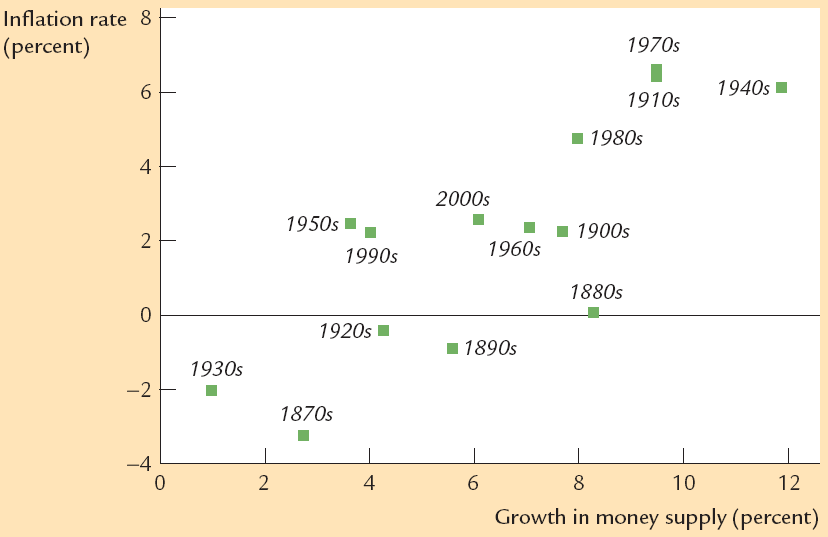 Intermediate Macroeconomics
Case Study: Money Velocity of USA
Intermediate Macroeconomics
Case Study: Money Velocity of China
Intermediate Macroeconomics
An Integrated Model
Intermediate Macroeconomics
Classical Dichotomy
Intermediate Macroeconomics
Criticism of the Classical Dichotomy
Intermediate Macroeconomics
Content
Introduction
Output
Unemployment
Income Distribution
Interest Rate
Money and Inflation
Exchange Rate
Intermediate Macroeconomics
The Open Economy
An open economy trades with other economies in the world. 
In this part of the lecture, we discuss
The international flows of goods and capital 
Exchange rate
A model of small open economy
A model of large open economy
Intermediate Macroeconomics
How China Depends on Trade
Intermediate Macroeconomics
Net Export
Intermediate Macroeconomics
Current Account
Trade balance is the most important part of the current account. We have
   CA = trade balance + net factor income + net cash transfer
Current account surplus: if CA>0
Current account deficit: if CA<0
In this course we ignore net factor income and cash transfer and treat current account balance as the same thing as trade balance.
Intermediate Macroeconomics
[Speaker Notes: It is called the current account as it (mainly) records transactions of goods/services for the purpose of current consumption/investment. The capital account records the net change in financial assets, which are future claims.]
The Recent Trend of China’s Current Account
Intermediate Macroeconomics
Capital Flow
Intermediate Macroeconomics
An Imagined Example
If BYD sells an electric car to a US consumer for $10,000, how does the sale change China’s trade and capital flow?
Intermediate Macroeconomics
[Speaker Notes: The Chinese export rises by $10,000. 

If BYD invests the $10,000 in US stocks or bonds, then capital outflow rises by $10,000. The same is true even if BYD keeps the cash.

If BYD converts the $10,000 into RMB at a local bank, then the local bank also has to do something about it. If the local bank sells the dollar to PBC, and PBC uses the $10,000 to purchase US treasury bills, we still see $10,000 rise in capital outflow.]
Capital Account
The capital account (or financial account) records capital flow, or the change of ownership of financial assets.
Balance of capital account = 
Direct investment + 
Portfolio investment +
Other non-reserve investment +
Reserve investment
Intermediate Macroeconomics
[Speaker Notes: The capital account records the net change in ownership of foreign assets.]
Balance of Payments
We have the following identity of the balance of payments:
       Current account + capital account + statistical error = 0
In theoretical analysis, we may ignore the statistical error. Thus a current account surplus (positive ) is exactly matched by a capital account deficit.
Intermediate Macroeconomics
Exchange Rate
The exchange rate (also known as foreign-exchange rate, or forex rate) between two currencies is the rate at which one currency will be exchanged for another.
We may express the exchange rate in units of foreign currency per the domestic currency. For example, the exchange rate of Korean Won is currently around 175 Won/Yuan. 
The exchange rate may also be in units of domestic currency per foreign currency. For example, the exchange rate of USD is currently around 7 Yuan/USD.
Intermediate Macroeconomics
Convention
In this course, we adopt the convention that the exchange rate is in units of foreign currency per the domestic currency (Yuan). 
Under this convention, a rise in the exchange rate is called an appreciation of RMB; a fall in the exchange rate is called a depreciation.
Appreciation is also called strengthening, while depreciation is also called weakening.
Intermediate Macroeconomics
Effective Exchange Rate
Intermediate Macroeconomics
Case Study: RMB Exchange Rate
Intermediate Macroeconomics
Case Study: The USD Index
Intermediate Macroeconomics
Real Exchange Rate
Intermediate Macroeconomics
Purchasing Power Parity
Intermediate Macroeconomics
An Example
Intermediate Macroeconomics
The Implications of PPP
Intermediate Macroeconomics
Interest Rate Parity
Intermediate Macroeconomics
[Speaker Notes: The common real interest rate implies that there are arbitrage opportunities in investing.]
Why PPP May Not Hold
PPP must hold if the “law of one price” applies. 
However, PPP may not hold, especially in the short term, since 
Not all goods are tradable.
There are trading barriers and trading costs. 
In the long run, however, PPP roughly holds.
Intermediate Macroeconomics
A Model of Small Open Economy
Intermediate Macroeconomics
[Speaker Notes: The lower the real exchange rate, the less expensive are domestic goods and services relative to foreign ones, thus larger net export.]
The Equilibrium of Foreign Exchange Market
Equilibrium real exchange rate
Net export
Intermediate Macroeconomics
Virtual Experiments on A Small Open Economy
How might the real exchange rate be affected by the following?
Expansionary fiscal policy at home
A rise in the world interest rate
The effect of protectionist trade policy
The effect of financial market development
Intermediate Macroeconomics
The Determinants of Nominal Exchange Rate
Nominal exchange rate is fixed in some economies. 
Under PPP, nominal exchange rate is solely determined by the domestic and the foreign price levels. 
In reality, nominal exchange rate for those economies with floating exchange rates depend on many factors including interest rates, growth prospects, etc., as well as inflation expectations.
Intermediate Macroeconomics
A Model of Large Open Economy
Intermediate Macroeconomics
[Speaker Notes: The reason why F(r) is decreasing: net capital outflow of a large economy would depress world interest rate.]
The Model of Large Open Economy
Intermediate Macroeconomics
Virtual Experiments on A Large Open Economy
Intermediate Macroeconomics
[Speaker Notes: S = I(r) + F(r) 
NX(e) = F(r)

A fiscal stimulus reduces national saving, which leads to higher r. Less net capital outflow reduces demand for foreign currency, the domestic currency appreciates. 

A tax incentive for investment right-shifts the investment curve, leading to higher r. The rest is the same as above. 

An import restriction increases net export, right-shifting the NX curve. The domestic currency appreciates. r remains.]
Fiscal Stimulus
Intermediate Macroeconomics
Protectionist Shock
World interest rate
Intermediate Macroeconomics